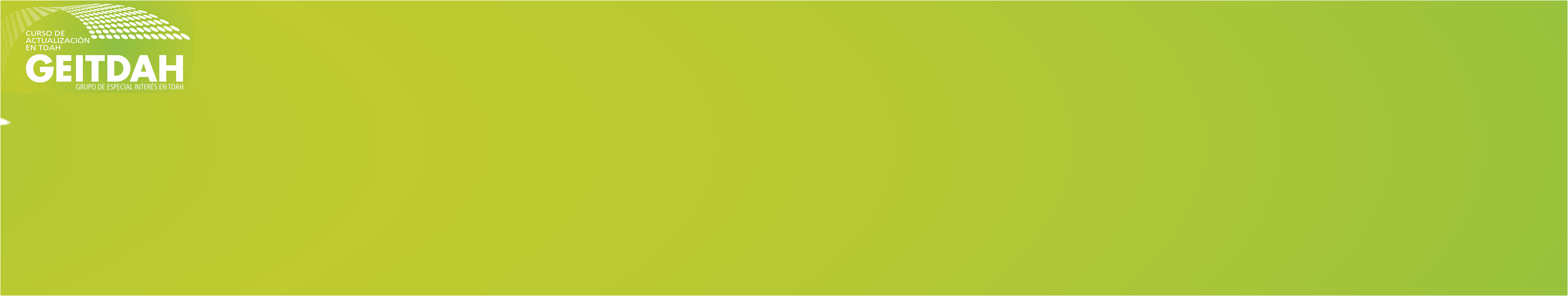 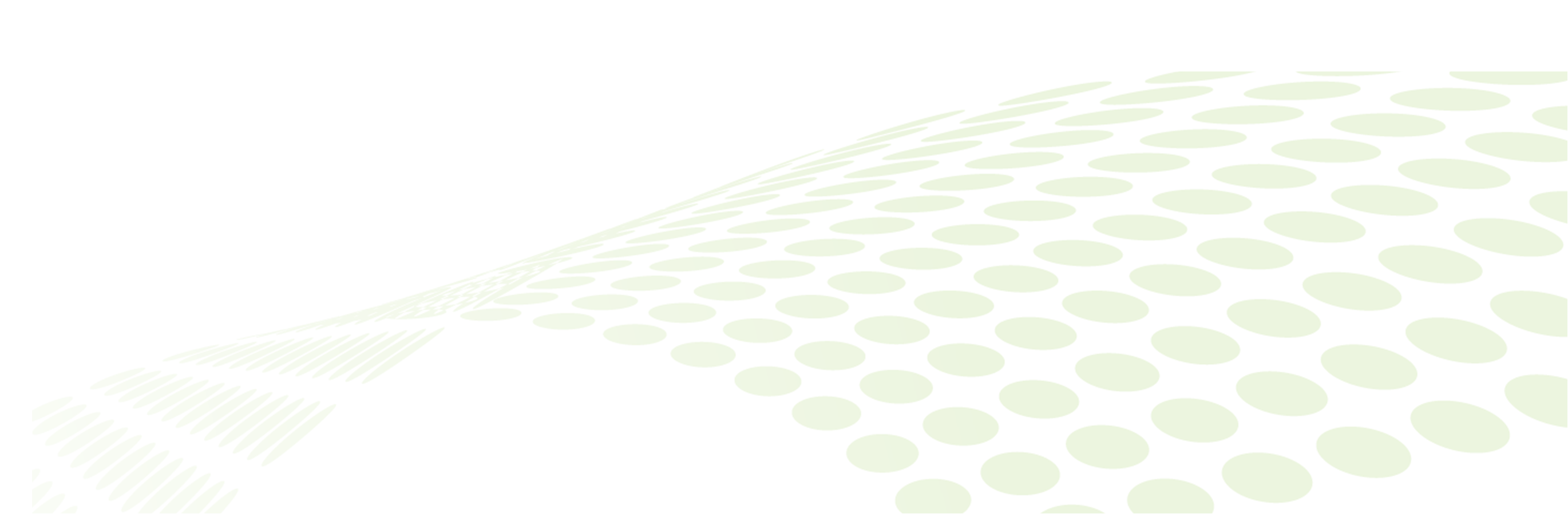 TITULO
Autores:
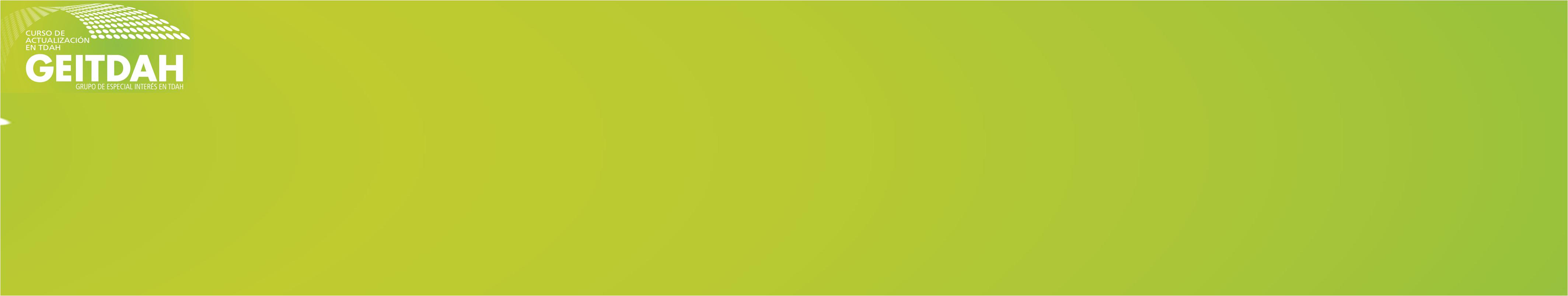 Introducción y objetivos.
Métodos.
Resultados.
CONCLUSIONES.
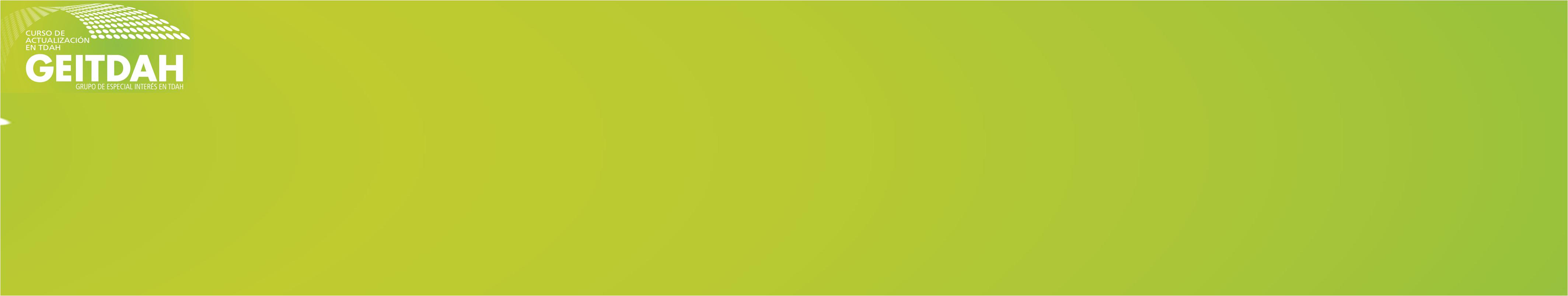 Referencias: